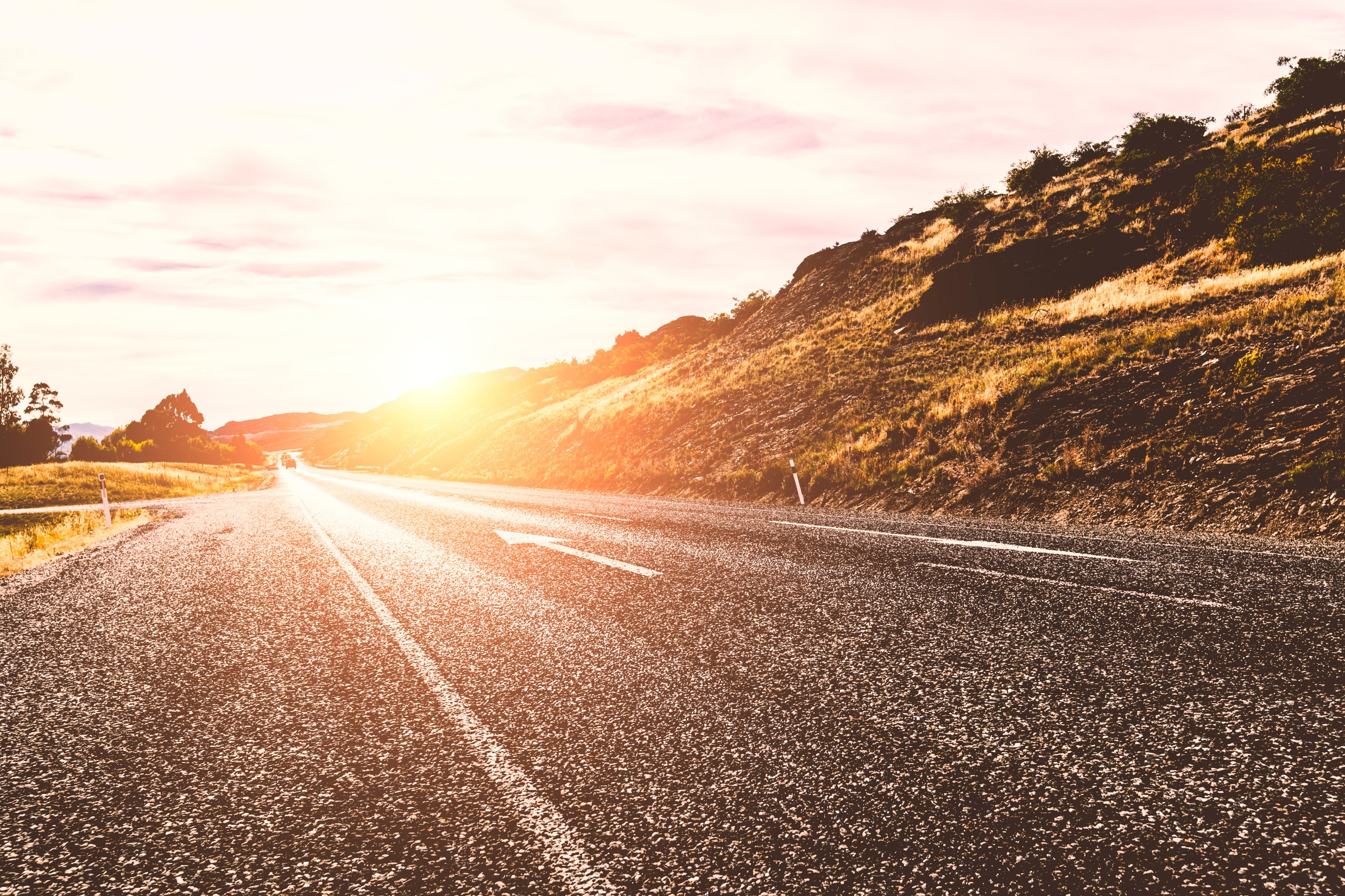 DECIDIENDONOS POR JESÚS
www.cuadrangular.org
II Pedro 1:10
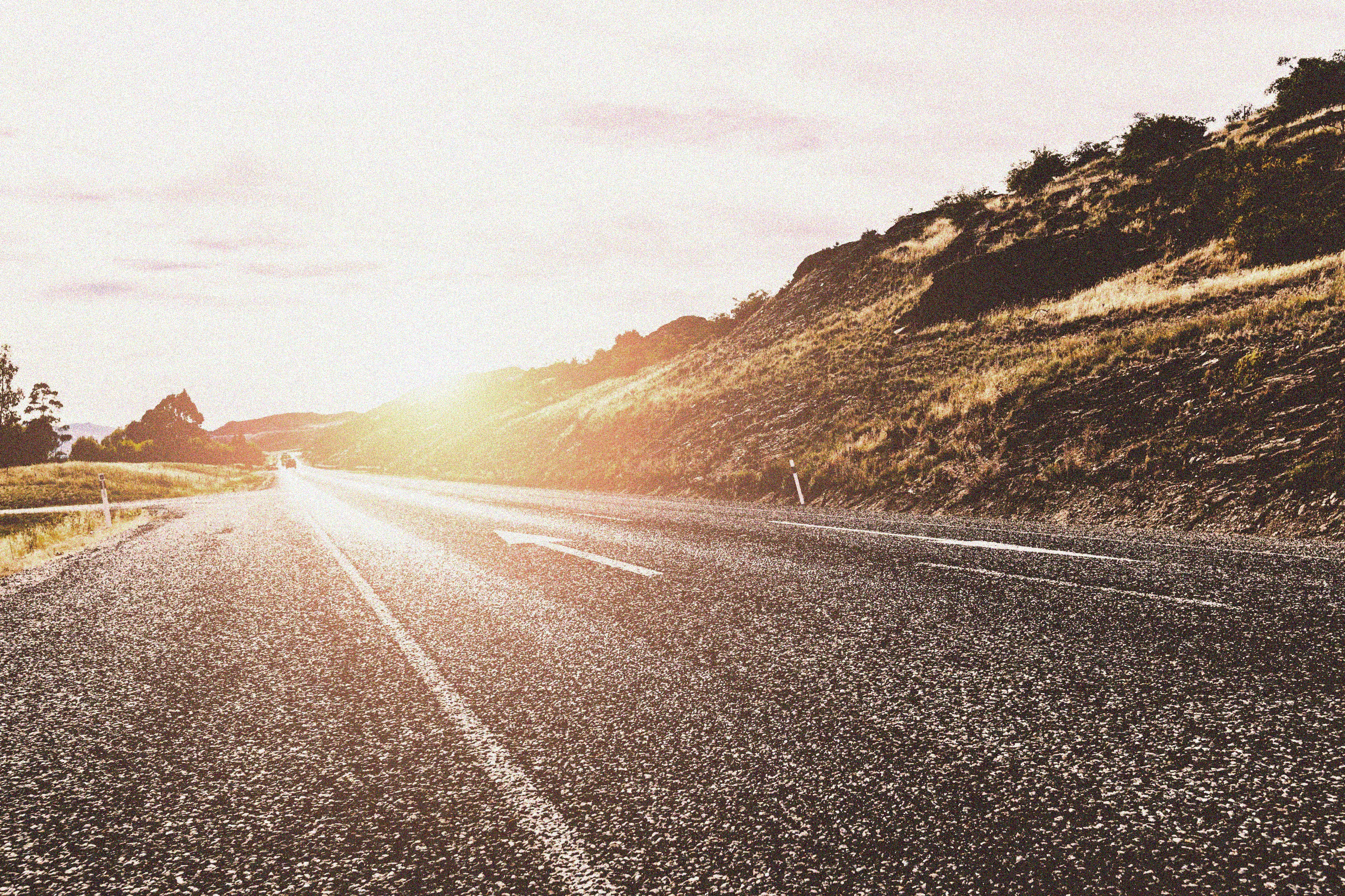 INTRODUCCIÓN
Jesús en muchas ocasiones dijo, sígueme. Mateo 8:22, 9:9, Marcos 2:14 
Es desprenderse de todo y seguir las pisadas del Señor Jesús. Es tener la capacidad de valorar lo que el Señor Jesucristo ha hecho por cada uno de nosotros. Decidirnos por el Señor Jesucristo implica que es todo para nosotros, es esforzarse cada día para ser como Él es; decidirnos por Jesús significa aplicar las verdades contenidas en la Palabra de Dios.
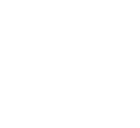 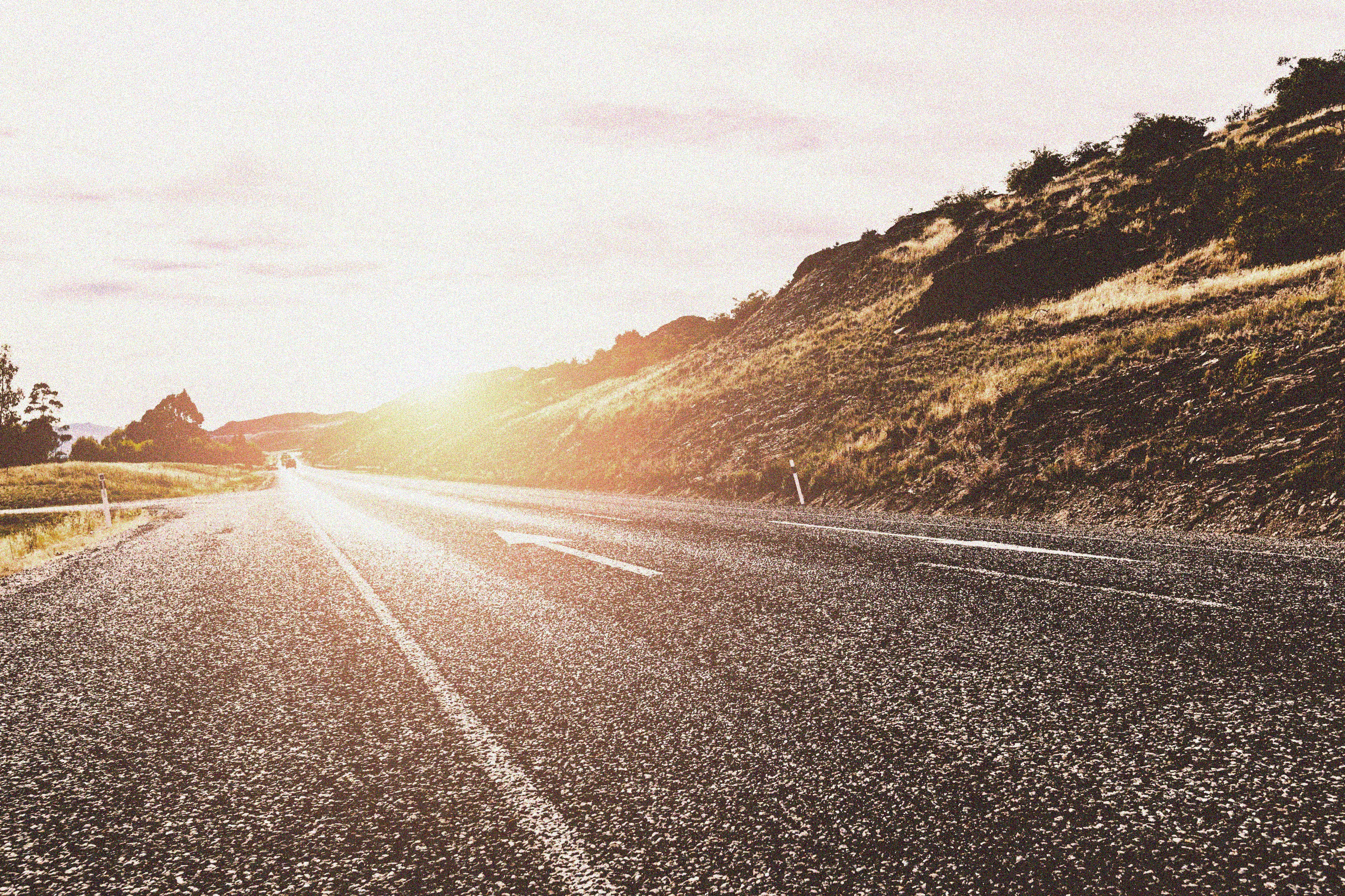 I. SOMETIENDONOS A DIOS  Santiago 4:7
Para mantenernos firmes sin fluctuar. 

Sumisión es la actitud que reflejamos ante nuestro Dios. Mateo 6:10 

Someterse es renunciar voluntariamente, y permitir el control de Dios sobre nuestras vidas, aunque a veces significa sacrificios. Gálatas 2:20
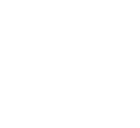 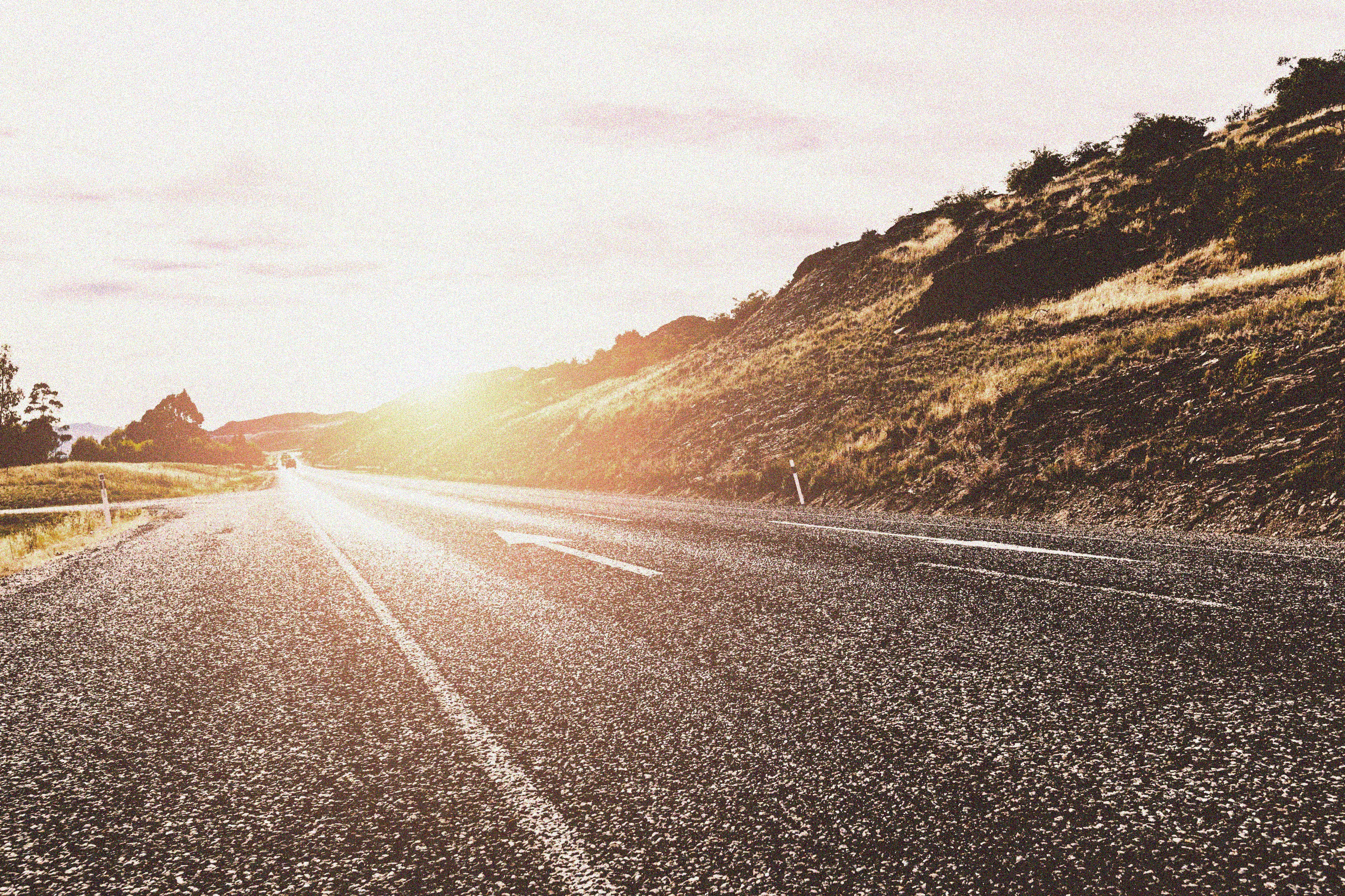 I. SOMETIENDONOS A DIOS  Santiago 4:7
Es negarse a sí mismo, y seguirle. Lucas 9:23

Someterse a Dios es una decisión, sin condición. Lucas 1:38 

Para someterse muchas veces hay que dejar todo por Jesús. Marcos 10:28
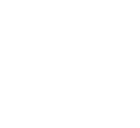 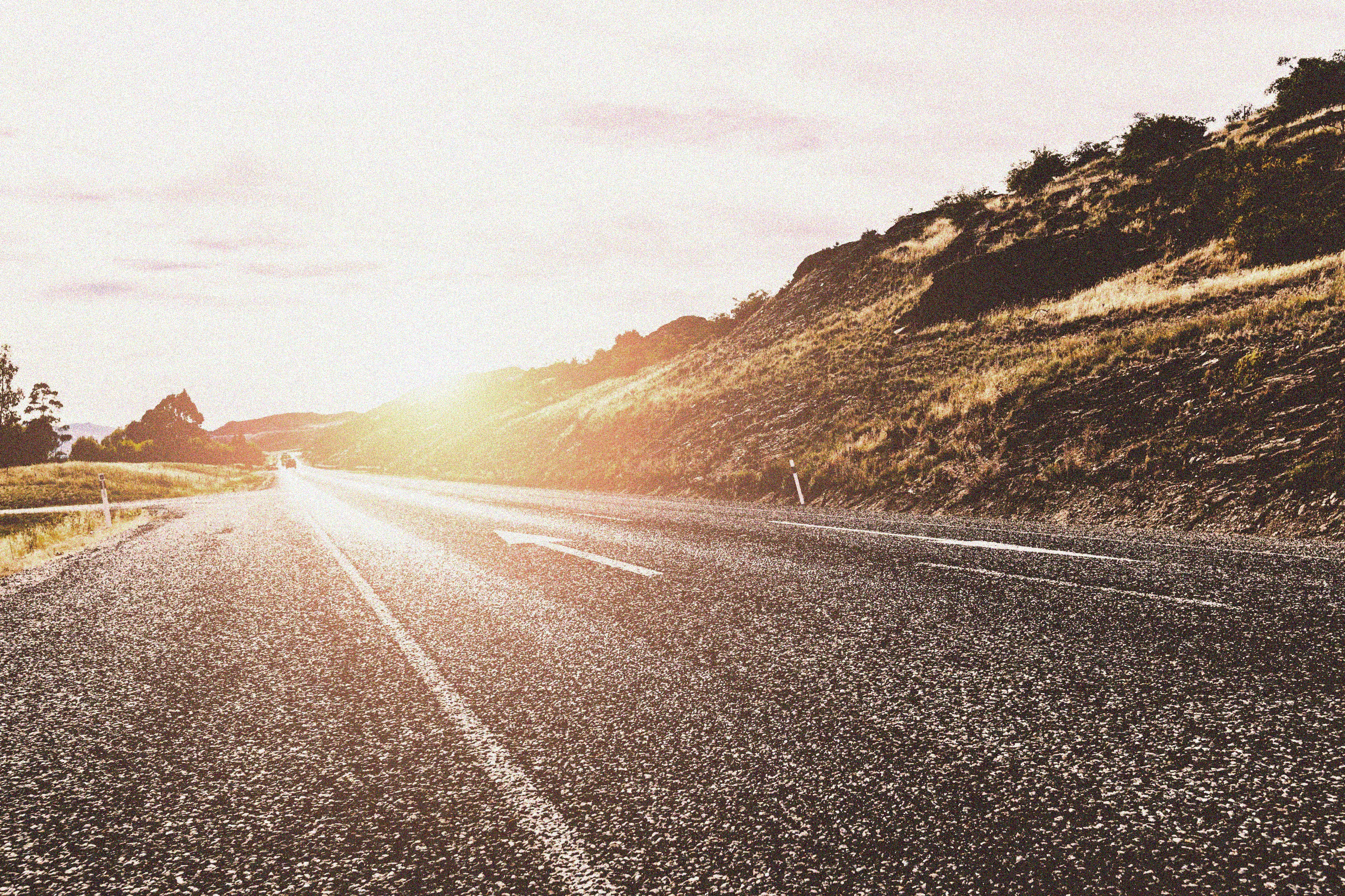 II. DECIDAMOS A QUIEN SERVIR  Mateo 6:24
No se puede servir a dos Señores.

Cuando se ama se sirve con todo.                      II Corintios 12:15 

El servicio debe llevarse a cabo con voluntad. Efesios 6:6-7, Salmos 2:11
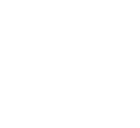 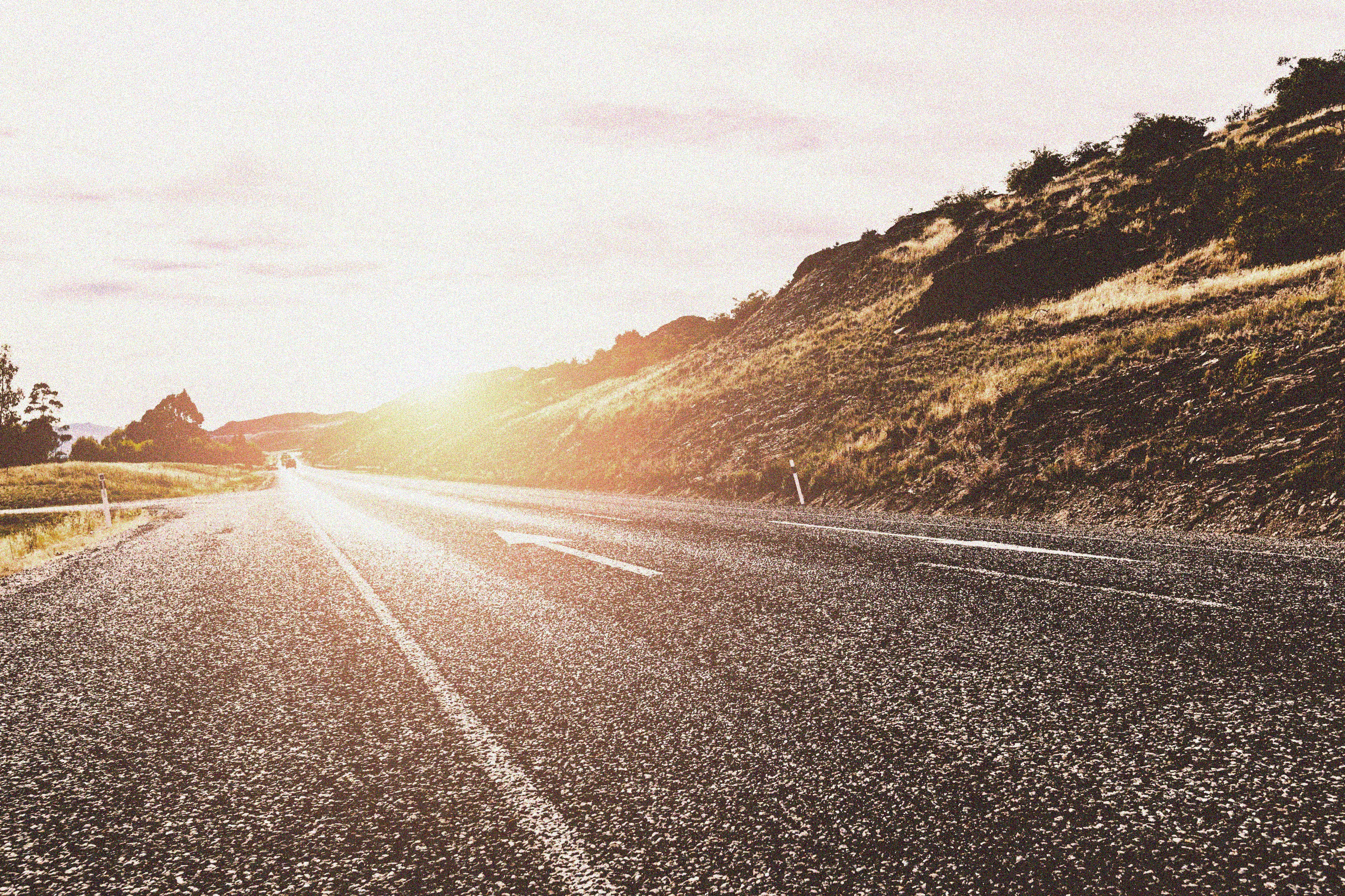 II. DECIDAMOS A QUIEN SERVIR  Mateo 6:24
Servicio presentado con temor y temblor. Salmos 2:11 

Pero yo y mi casa serviremos al Señor.   Josué 24:15 

Solo a Dios vamos a servir.
 Mateo 4:10
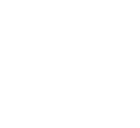 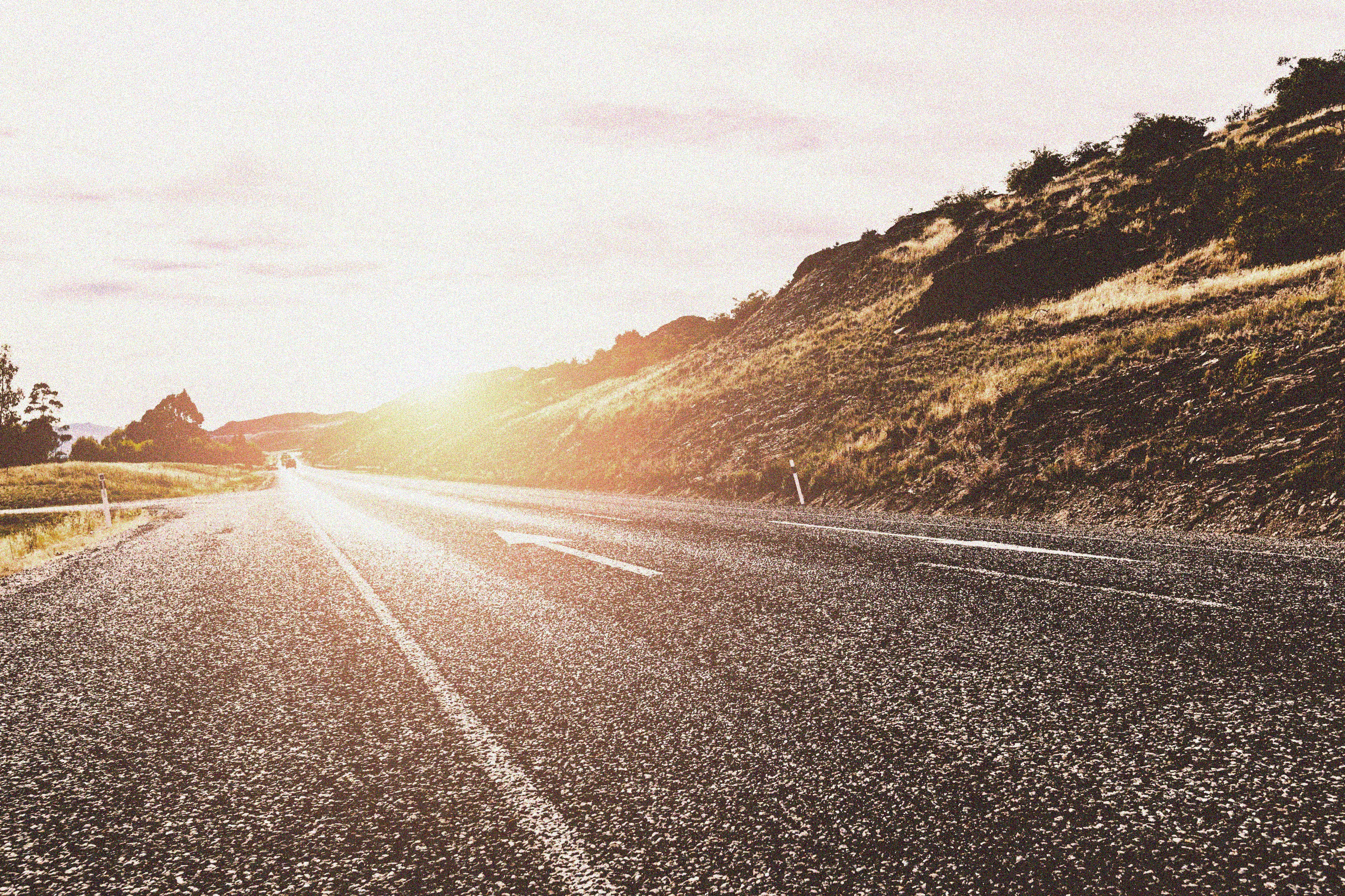 III.PERSEVERANDO HASTA EL FIN  Mateo 24:13
Somos llamado a vivir una vida espiritualmente estable. Mateo 10:22 Soportar muchas veces la aflicción.

Hay que someterse a la disciplina del Señor. Hebreos 12:7
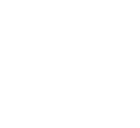 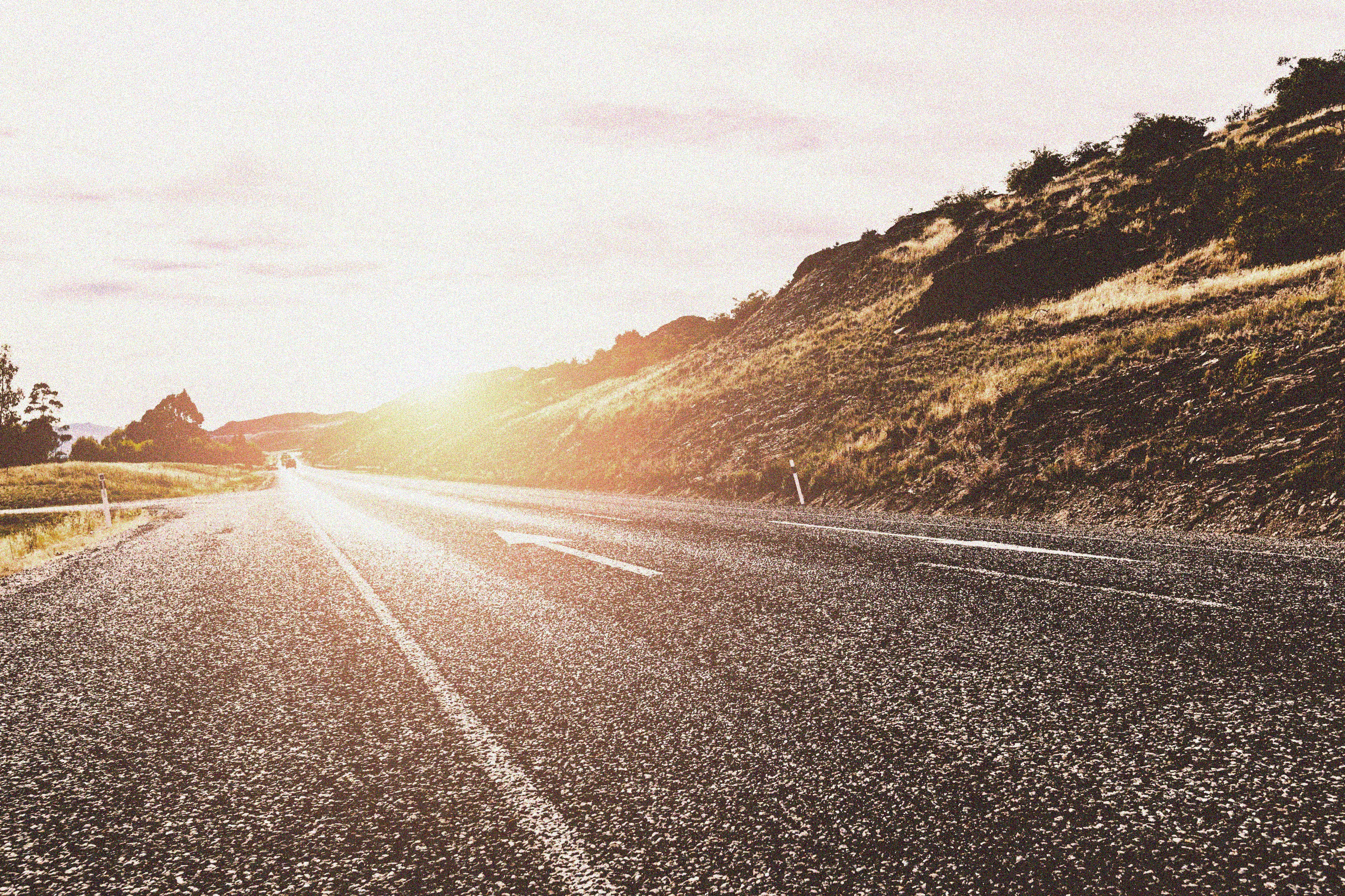 III.PERSEVERANDO HASTA EL FIN  Mateo 24:13
Bienaventurado el que resiste la prueba, recibirá la corona de la vida. Santiago 1:12 

Retén lo que tienes.
    Apocalipsis 3:11 

Tenemos que hacer promesas de perseverar siempre, y no solo asistir a la iglesia.       Romanos 8:35-39
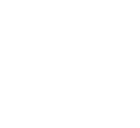 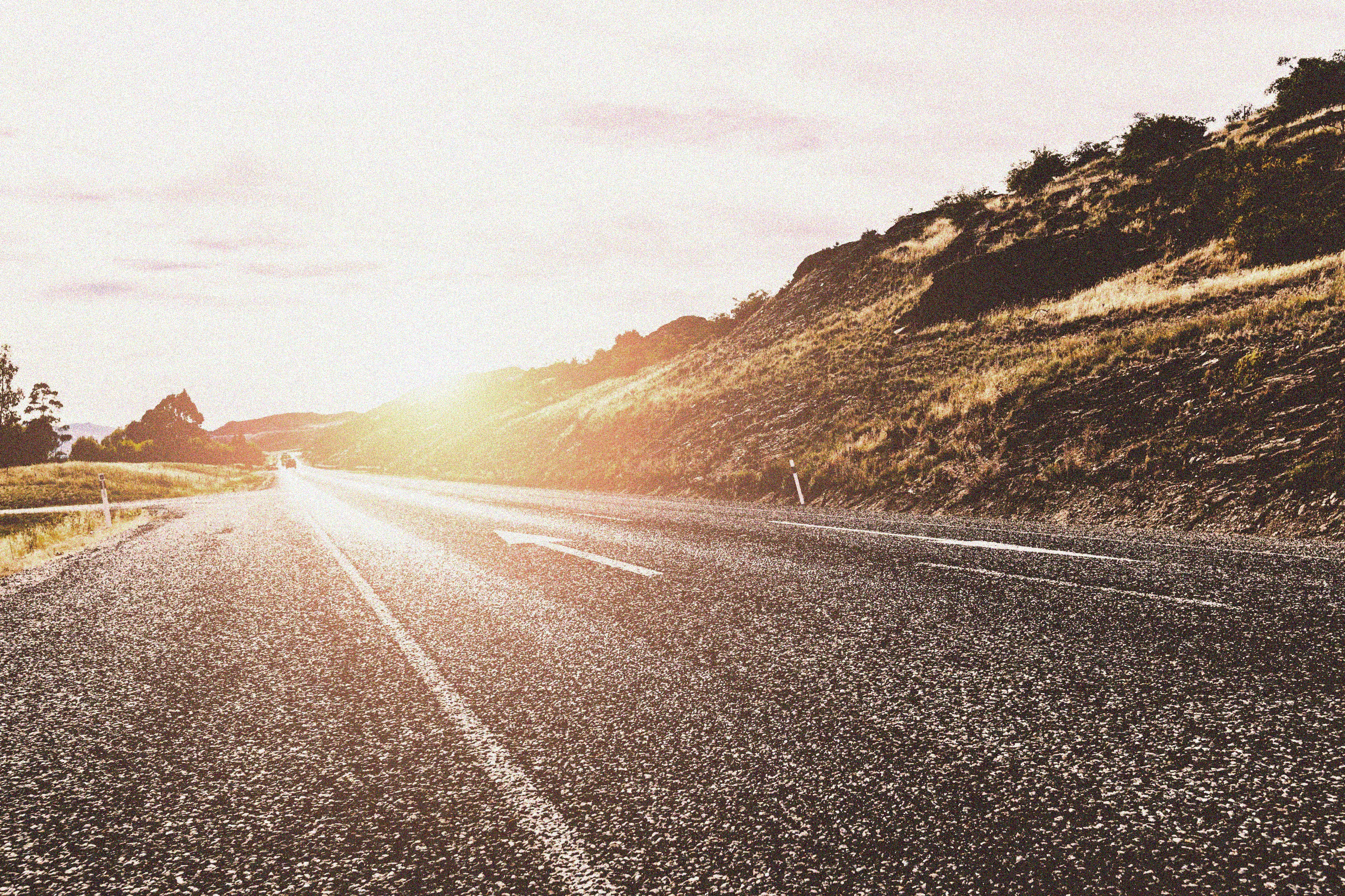 CONCLUSIÓN
Tiempos difíciles, apreciemos lo que tenemos en Dios, ya que lo que tenemos en Él perdura por la eternidad; lo que ofrece este mundo es temporal.
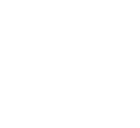